« Алкогольная зависимость»
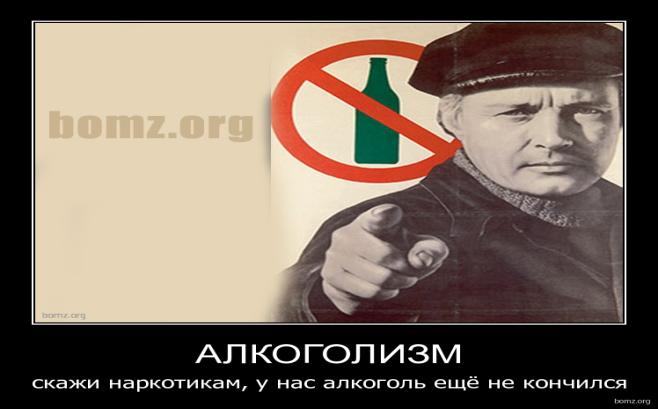 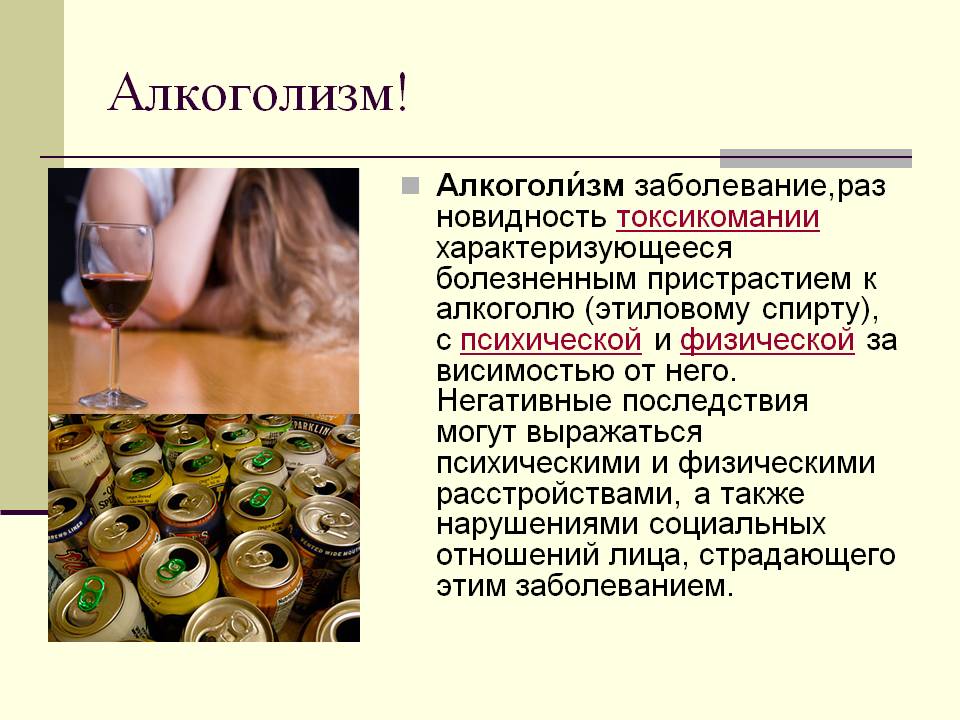 Дорогу алкоголизму прокладывает так называемое бытовое пьянство – 
достаточно регулярное и не значительных количествах употребление спиртного.
Причем поводы для этого могут быть какие угодно.

«Для пьянства есть такие поводы : поминки , праздник , встреча , проводы и просто пьянство без причины».
Влияние на человека
Появление устойчивой, всепоглощающей тяги к спиртному говорит о переходе пьющего в новую стадию – он становится алкоголиком .

  Человек становится одержим мыслями о спиртном точно так же, как голодный – о еде. 

   Привыкание – самое коварное последствие злоупотребления алкоголем.

    При этом человек уже не может лишь по личному желанию отказаться от « пьяного» образа жизни. 

    Необходимо лечение, и даже если оно пройдет успешно, « все в порядке» уже не будет никогда .
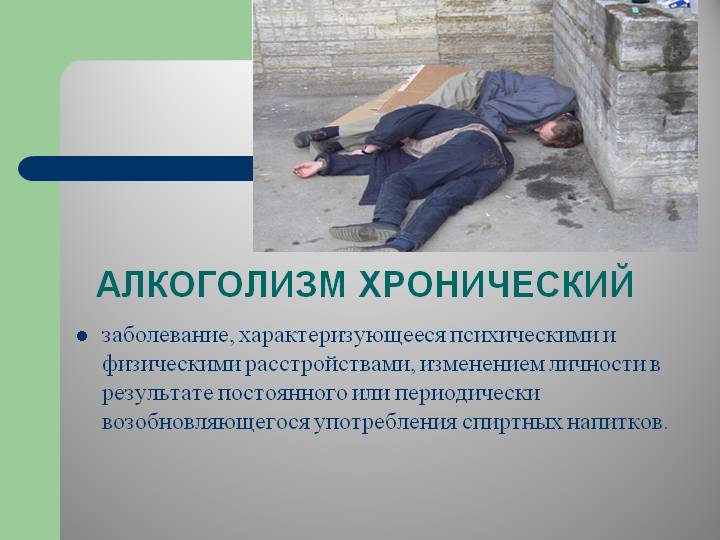 На что действует алкоголизм ?
Алкоголизм действует на личность пьющего.
    В организме человека нет ни единого органа, который бы не  поражался в результате частого употребления спиртных напитков. 

   Прежде всего алкоголь
    - поражает нервную систему человека,
    - разрушает клетки мозга,
    - изменяет психику (утрачивается способность к   анализу, нарушается  речь, возникает провалы в  памяти).
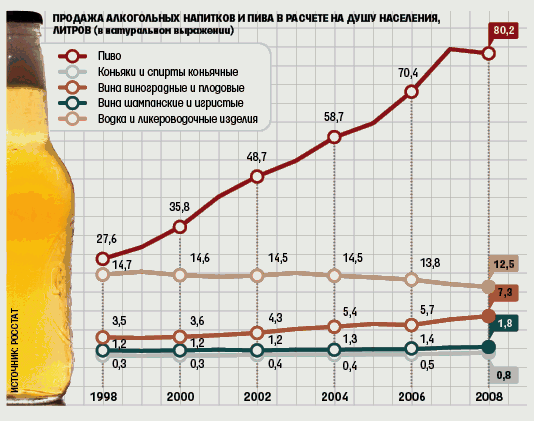 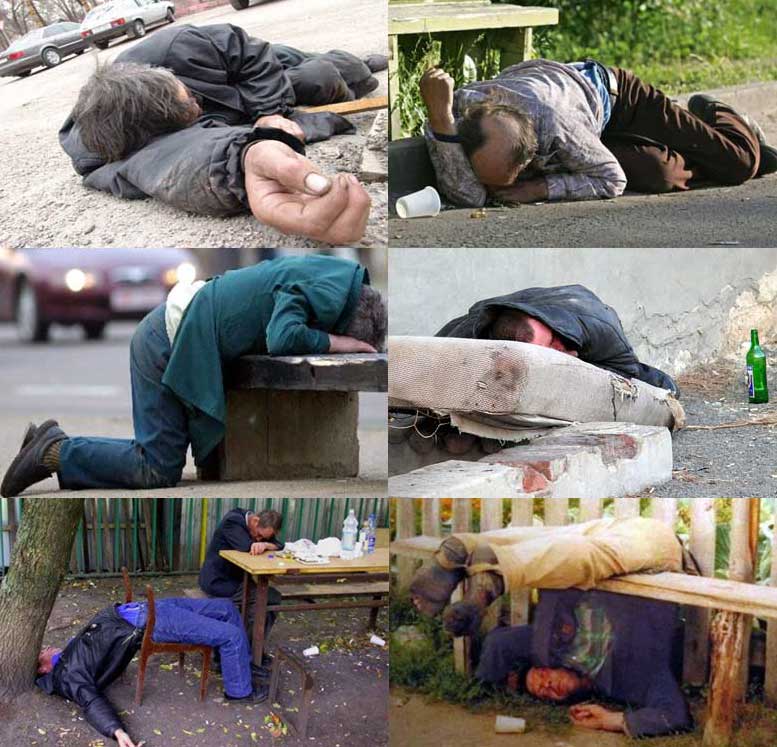 Факты
По данным Всемирной организации здравоохранения ежегодно алкоголизм уносит жизни 6 млн. человек.

У 40 % умственно отсталых детей родители алкоголики.

 У девочек отмечаются сверхкороткие сроки формирования зависимости от алкоголя. 

Употребления 150 грамм водки или 1 литр пива  даже раз в неделю к 18 годам в 18-20% случаев приводит к алкоголизму.
Наркотики = ≥ алкоголя !
Болезнью не менее страшной, чем алкоголизм, является наркомания  особенно тревожно то, что это – беда в основном молодых: 65% наркоманов – люди в возрасте до 35 лет .
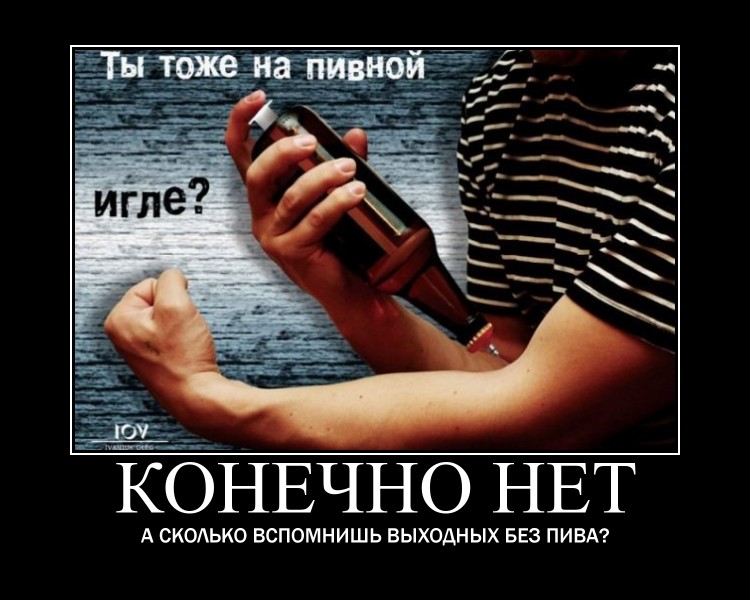